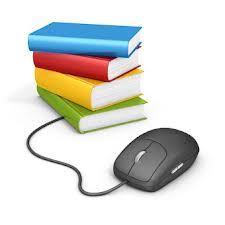 Instructional Design & eAuthoring Induction
Damian Gordon and Edel Gallagher
Today's schedule
10:00 - Instructional design and Authoring, module description and assessment details
10:30 – Copyright and Creative Commons
Break 
11:00 - Groups for learning resource design and development and Groupwork 
11.30 Brainstorming ideas for elearning resources
Time to write a reflection piece on today’s module
Learning activity (independent study time) – discussion about learning resource ideas
Instructional Design
Developing teaching content is somewhat like building a house:
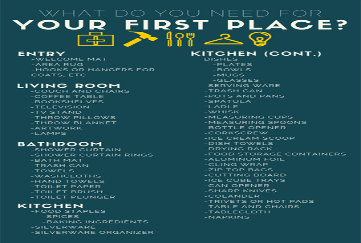 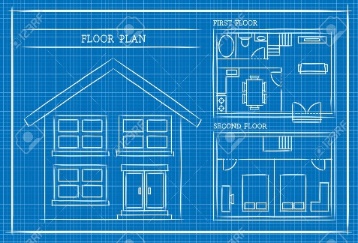 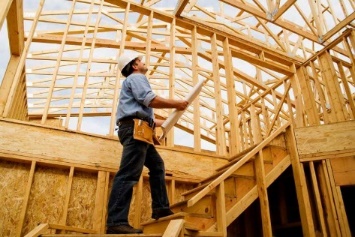 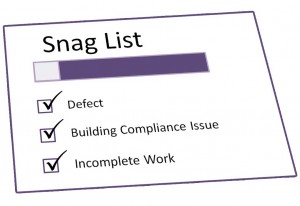 Instructional Design
Developing teaching content is somewhat like building a house:
Module Aim (1 of 2)
The aim of this module is to gain competence in planning, design and development of eLearning activities or resources. This module aims to allow students to apply, in a practical manner, relevant learning and instructional design theories to eLearning.
Module Aim (2 of 2)
Students will develop an understanding of the design, development, application and evaluation issues relating to eLearning. Students will gain practical skills in web and elearning resource development and usage of other tools for elearning development such as podcasting, video editing and experience in rapid eLearning development.
Learning Outcomes
On successful completion of this module the learner will be able to:
Learning Outcomes (1 of 7)
Design a small-scale pedagogically sound and accessible eLearning resource/activity, informed by relevant theories and using appropriate technologies.
Learning Outcomes (2 of 7)
Develop a storyboard to plan for a user-friendly, technically robust and pedagogically effective eLearning resource/activity.
Learning Outcomes (3 of 7)
Justify decisions relating to the selection, design and use of elearning technologies taking into account the impact of the learning context.
Learning Outcomes (4 of 7)
Apply principles of learning orientations to an identified eLearning situation within their own working context.
Learning Outcomes (5 of 7)
Critically discuss the pedagogical value of specific eLearning materials in a range of different contexts
Learning Outcomes (6 of 7)
Critically discuss the usability of specific eLearning materials in a range of different contexts.
Learning Outcomes (7 of 7)
Demonstrate positive and constructive contribution to group work.
Module Assessment (1 of 7)
Students will be expected to work as a group to design and develop an elearning resource/activity that can be used as a tool for learning. This elearning resource/activity will show evidence of careful planning and rationale via a storyboard. The resource created should adhere to standards of usability and accessibility.
Module Assessment (2 of 7)
In the module reflection it is imperative that students demonstrate and justify their understanding of the theories of learning and instructional design; that they select appropriate tools to create resources and activities that are technically sound and educationally effective.
Module Assessment (3 of 7)
3 Items will be assessed:

1. Story board (design plan),
2. The e-learning resource/activity,
3. 1000 word meta-reflection.

Students will submit the 3 items for assessment via the ePortfolio
Module Assessment (5 of 7)
Group Work:
The assessment submission will include:
(1) story board (design plan),
(2) the e-learning resource/activity.

It is a requirement that an oral presentation of the project be made to peers and tutors in a later session of the module (This is for formative feedback purposes).
Module Assessment (6 of 7)
The group presentation is ~15 minutes in total. Everyone in the group does about ~3 minutes each, talking about one of the following:
Overview of the project
Design of the project
Development of the project
Tour of the completed work to date

and then everyone discusses the group experience for about ~3 minutes
Then a few questions or comments from classmates.
Module Assessment (7 of 7)
Individual Work:
The 1000 word meta-reflection:
should provide a rationale for the design process. 
should mention any literature (areas to address include learning theories, instructional design theory, pedagogical rationale for use of technology).
should contain reflection on group work and individual work.
What else?
Copyright and Creative Commons
We are doing this just in case you accidently use content that you don’t have the right to.

Groupwork
We are doing this (not because we don’t think you can work in groups, but) so that you have the a way to frame your discussions on the group.